TN Foundational Literacy 
October 21-25, 2024
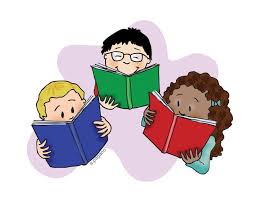 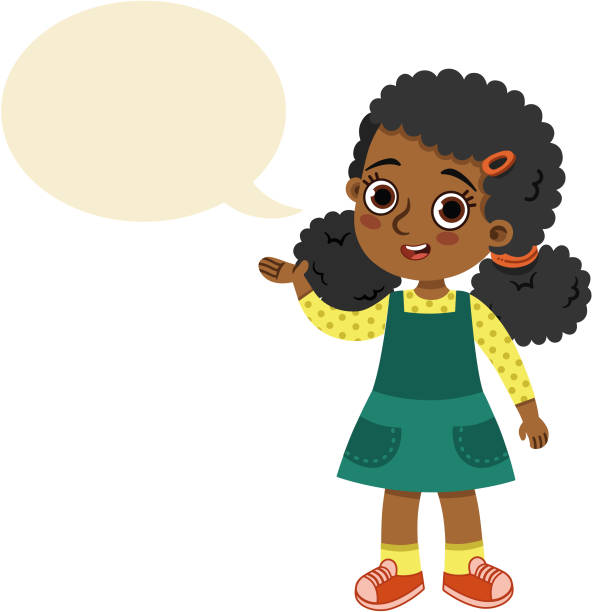 TODAY IS:
Add a timer
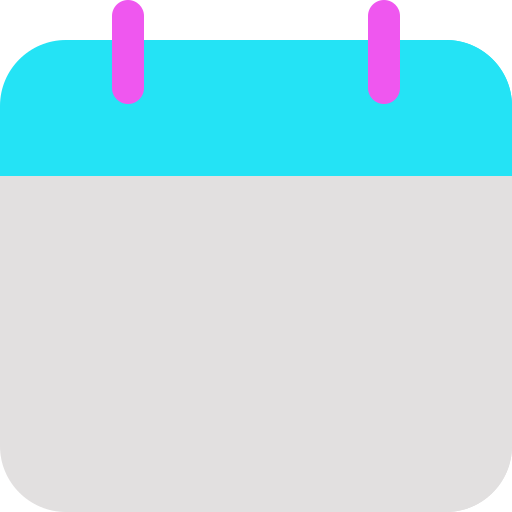 Focus Board
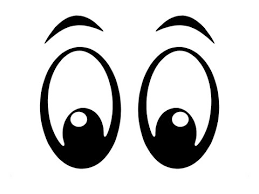 Monday
October 21, 2024
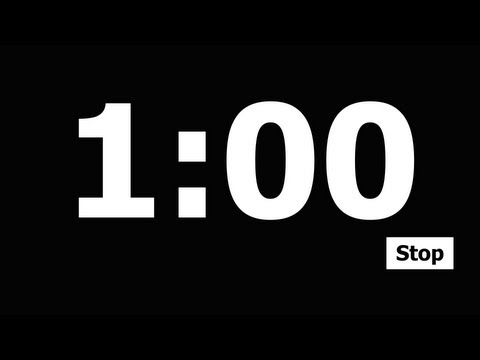 Color and Shape



pink crescent
Letter Bundle
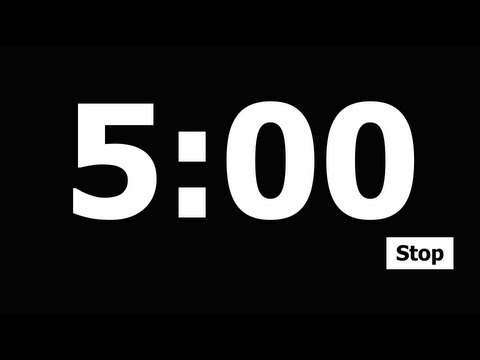 Number
9
nine
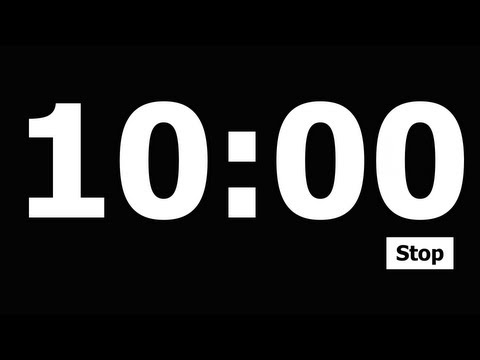 Cc
Kk
Qq
Zz
Ii
Sight Words:
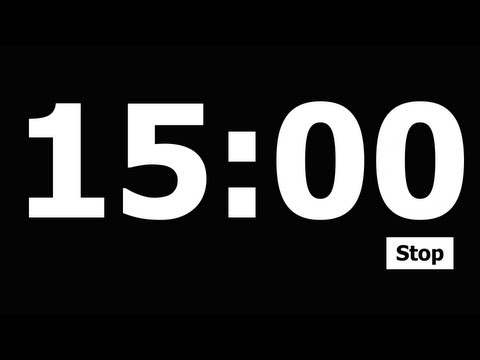 in
like
pink
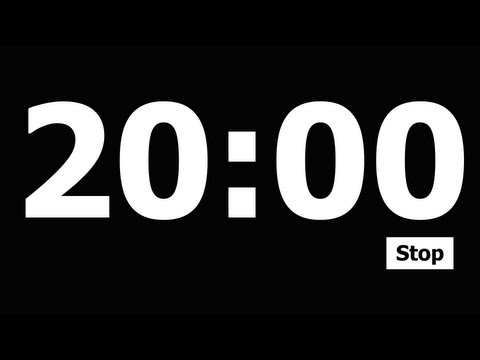 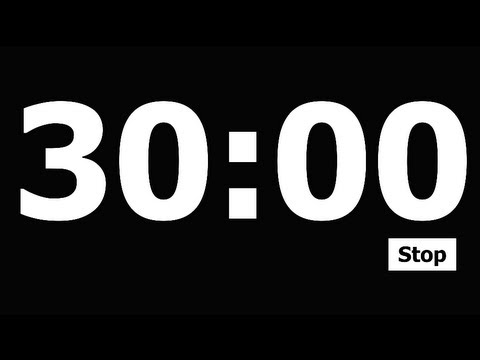 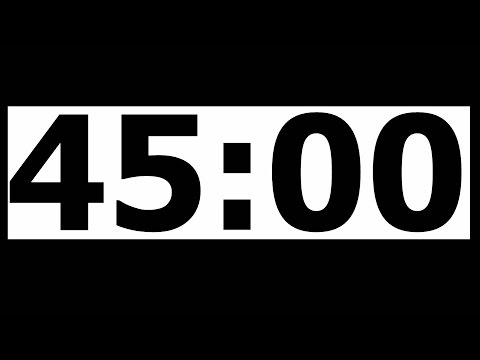 Daily 
Affirmation
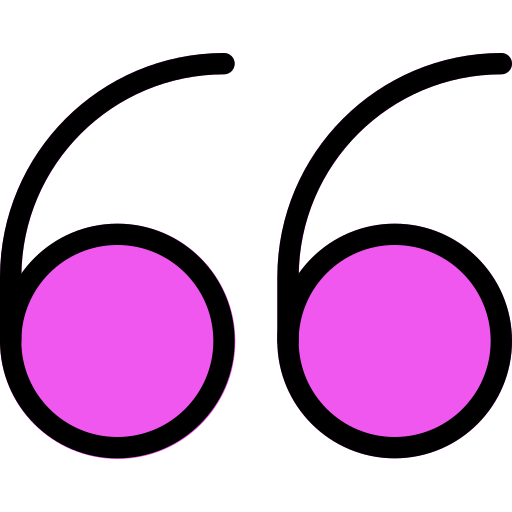 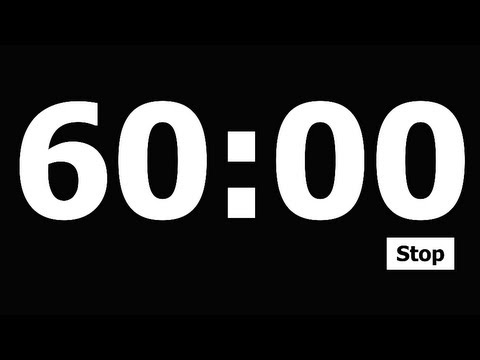 “I am important!”
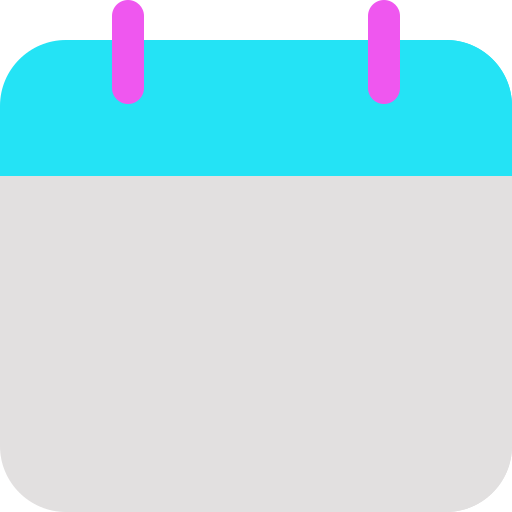 Add a timer
Today’s Lesson
Let’s Learn to Read!
TN Sounds First Vol. 1
Week 6
Day 1
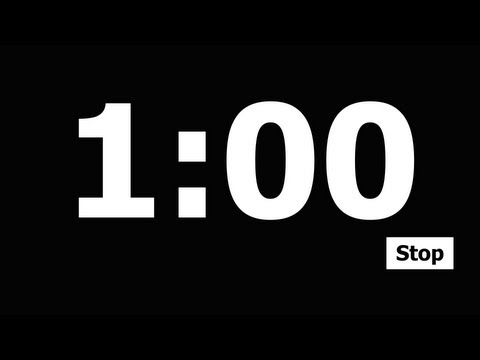 Syllables: Break it Up!
Rhyme Time!
Snatch the Sound
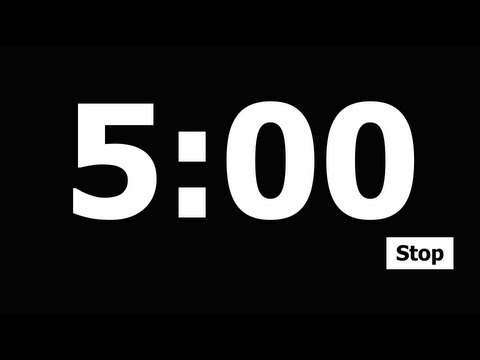 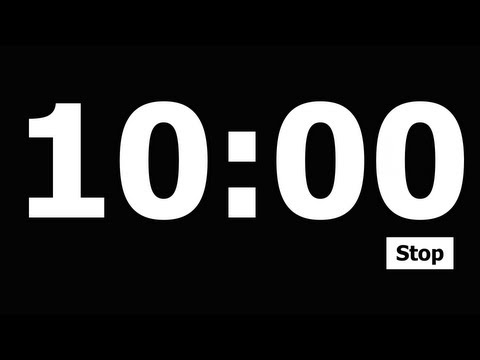 sunrise
starfish
headphones
eyeball
cowgirl
ball

with

mitt
fill, chill
stash, cash
boss, moss
goat, float
niece, geese
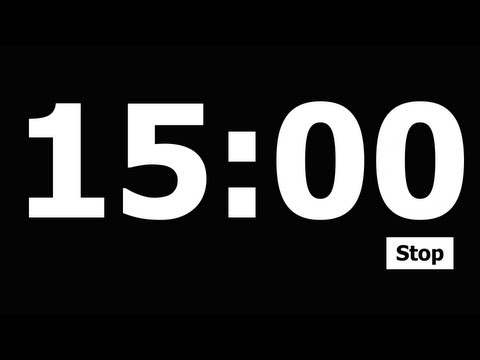 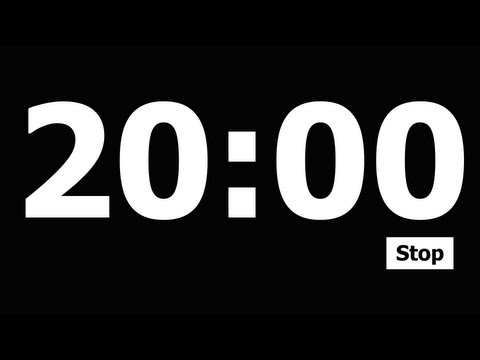 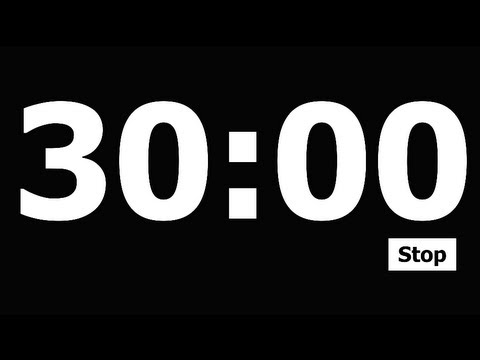 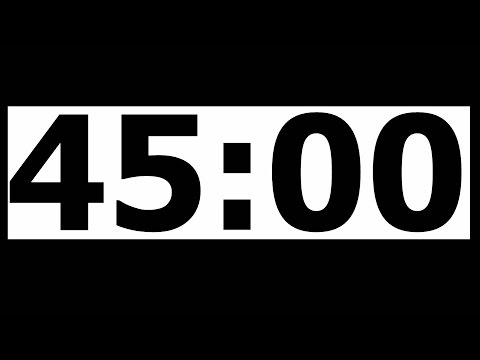 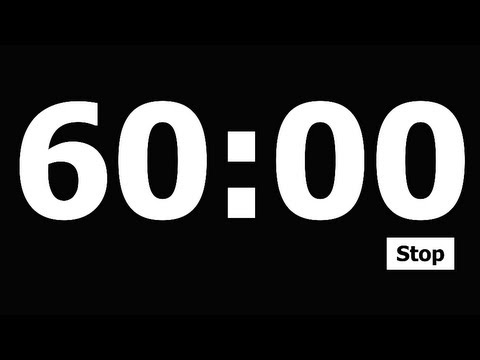 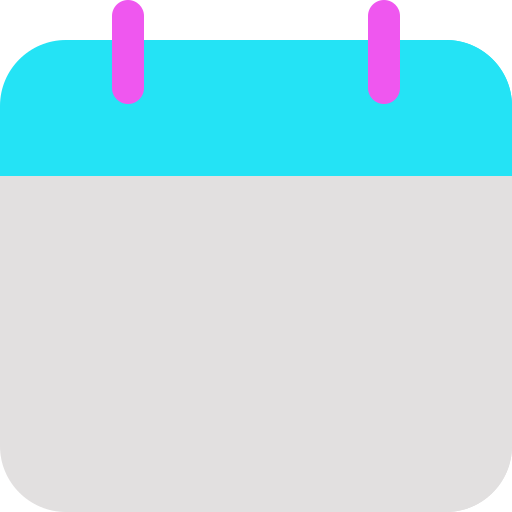 Add a timer
Let’s Learn to Read!
Today’s Lesson
TN Sounds First Vol. 1
Week 6
Day 1
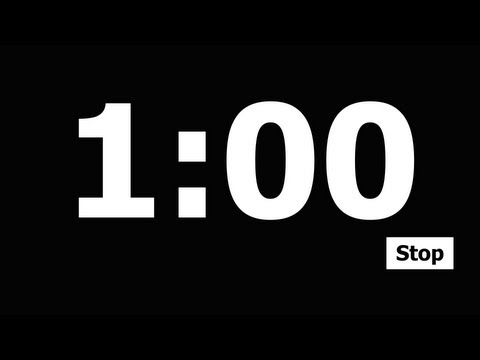 Snatch the Sound
Silly Sentence
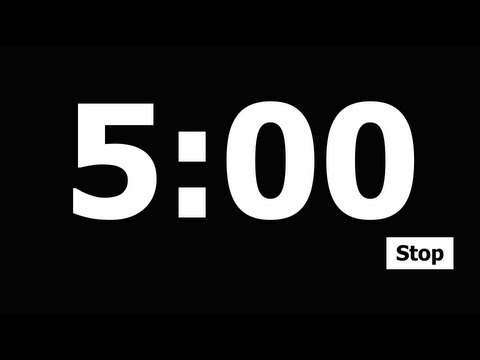 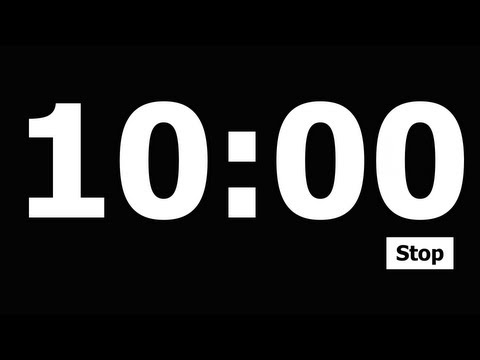 Wacky, wild Willy wants watermelon.
ball

with

mitt
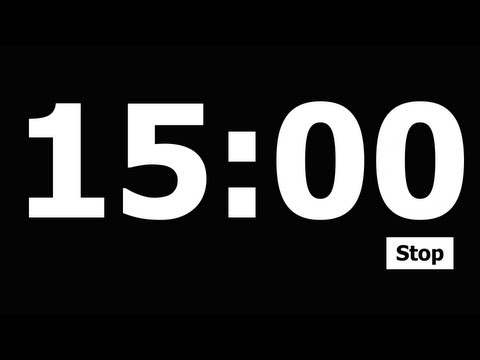 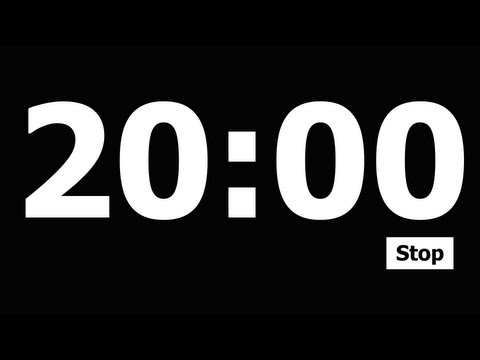 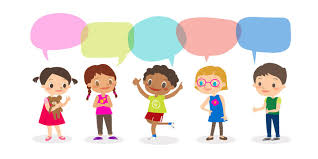 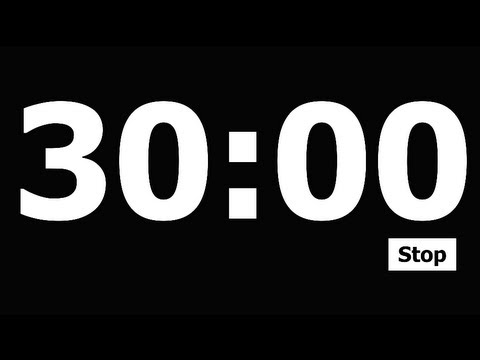 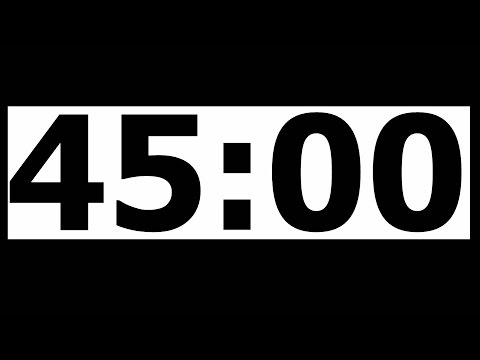 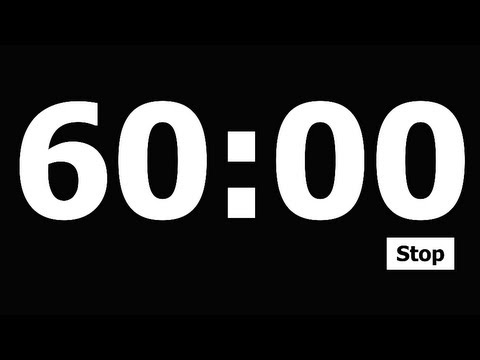 TODAY IS:
Add a timer
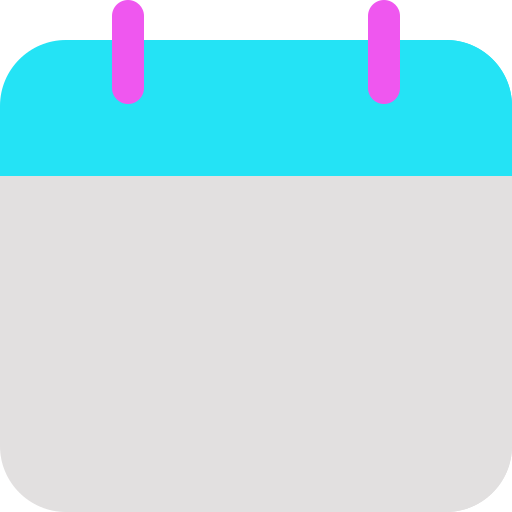 Focus Board
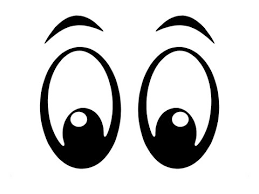 Tuesday
October 22, 2024
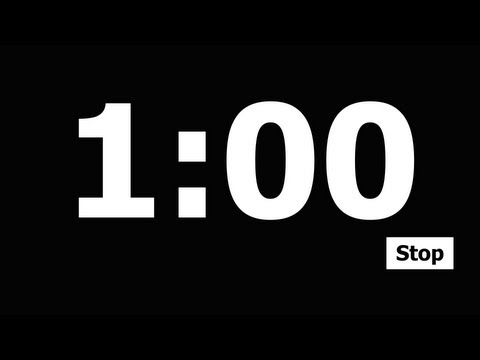 Color and Shape



pink crescent
Letter Bundle
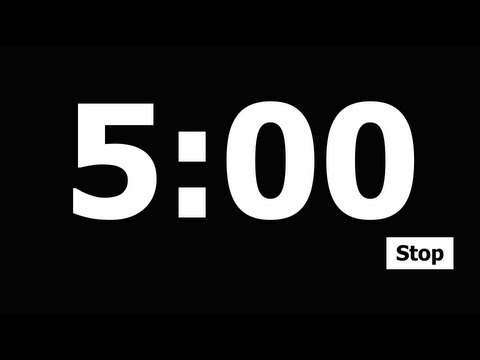 Number
9
nine
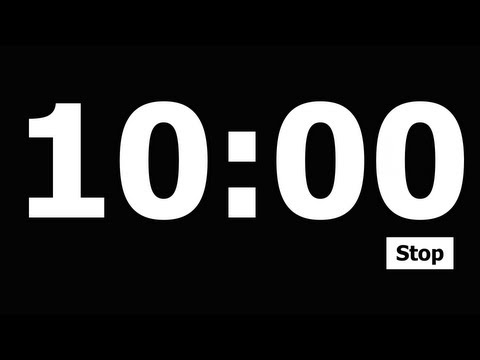 Cc
Kk
Qq
Zz
Ii
Sight Words:
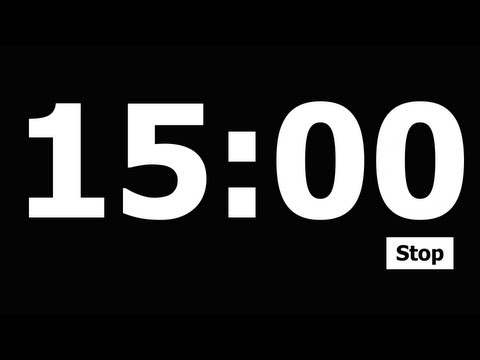 in
like
pink
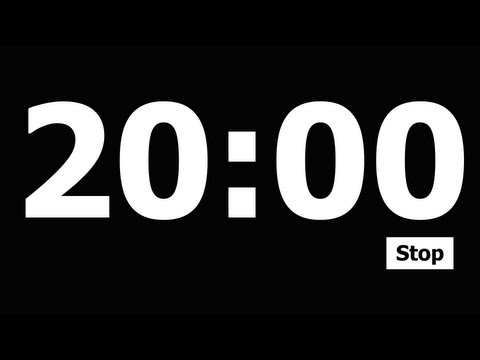 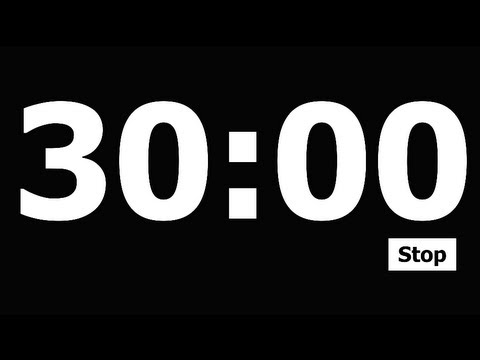 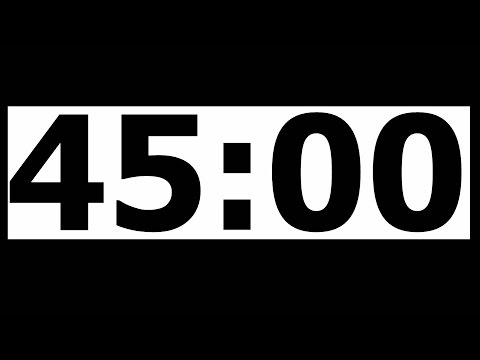 Daily 
Affirmation
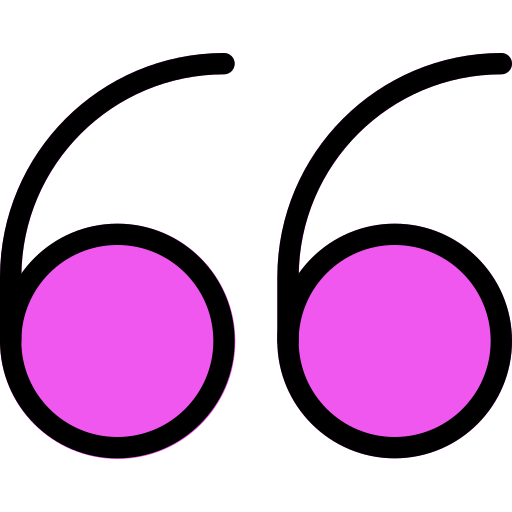 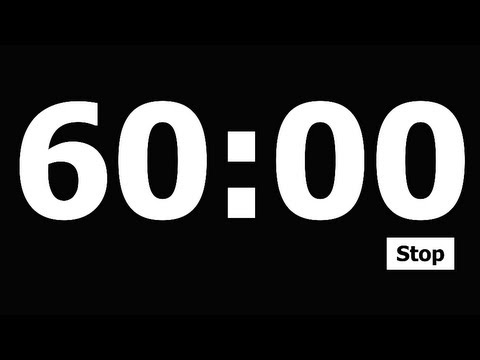 “I am important!”
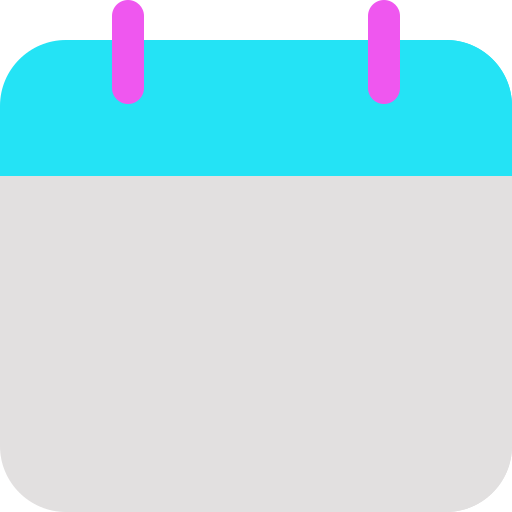 Add a timer
Today’s Lesson
Let’s Learn to Read!
TN Sounds First Vol. 1
Week 6
Day 2
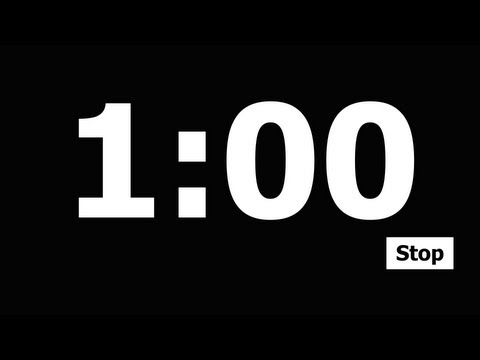 Rhyme Time!
Syllables: Break it Up!
Snatch the Sound
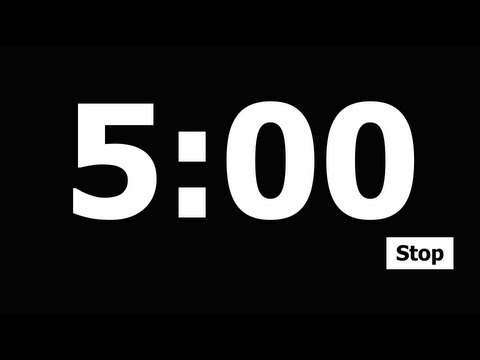 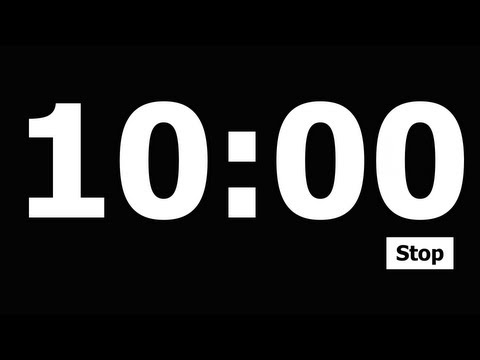 nightgown
woodchuck
driveway
doorknob
newspaper
dog

    sits

    rug
shed, bed
tot, cot
bug, rug
nab, cab
big, gig
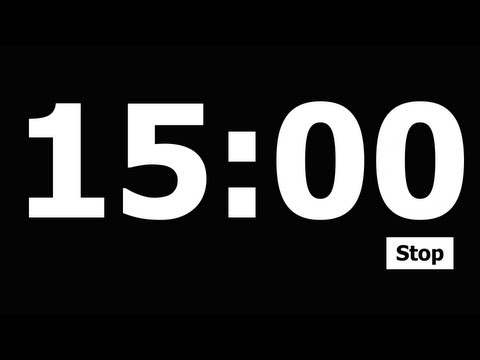 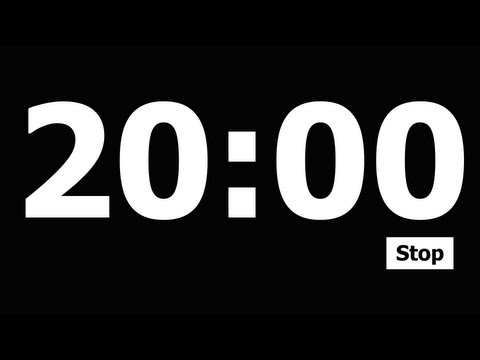 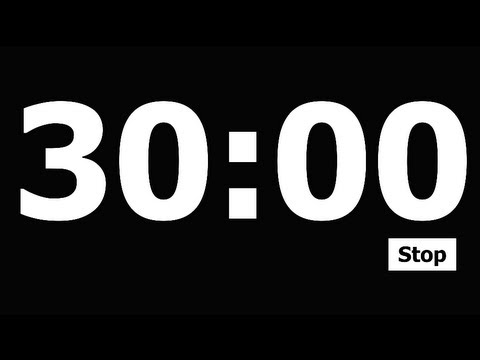 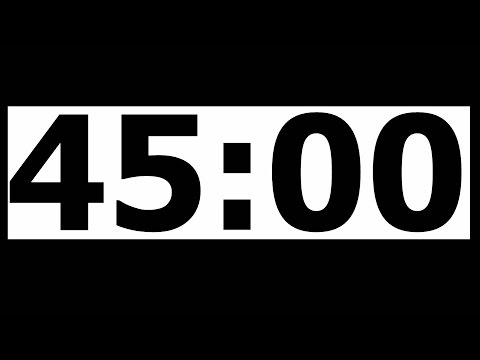 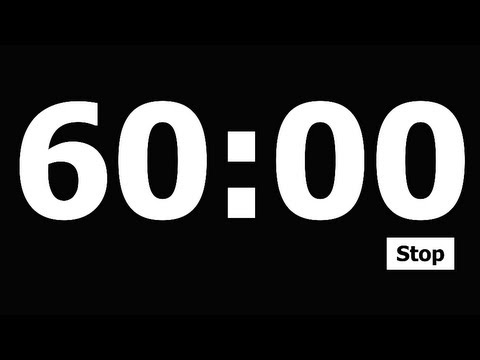 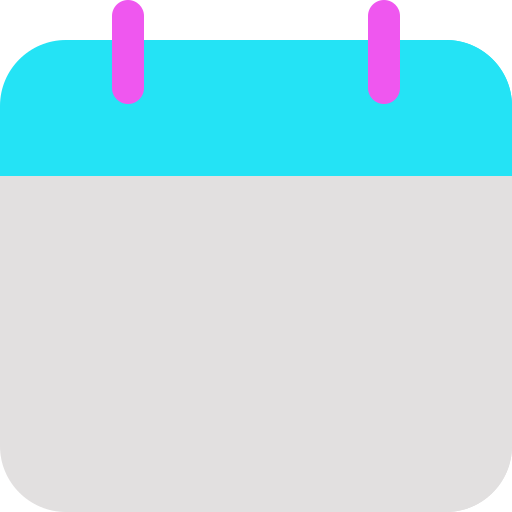 Add a timer
Let’s Learn to Read!
Today’s Lesson
TN Sounds First Vol. 1
Week 6
Day 2
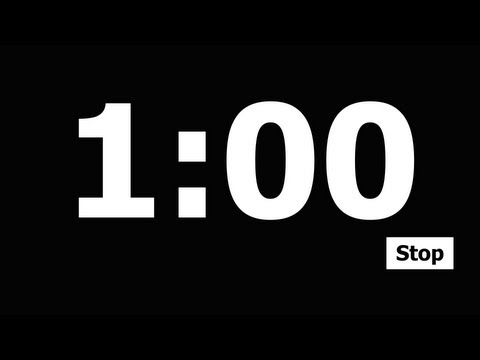 Snatch the Sound
Silly Sentence
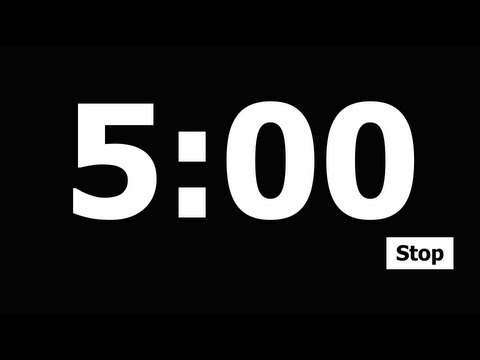 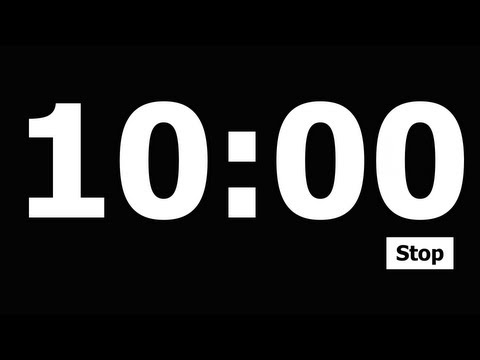 Creepy, crawly critters keep crying.
dog

    sits

    rug
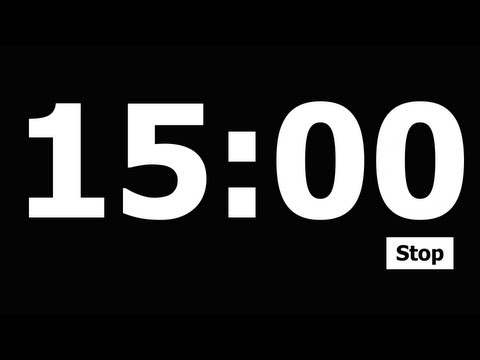 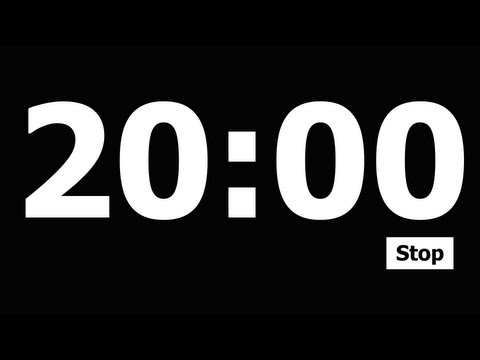 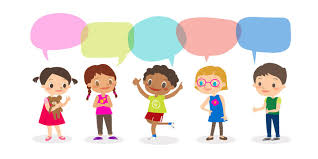 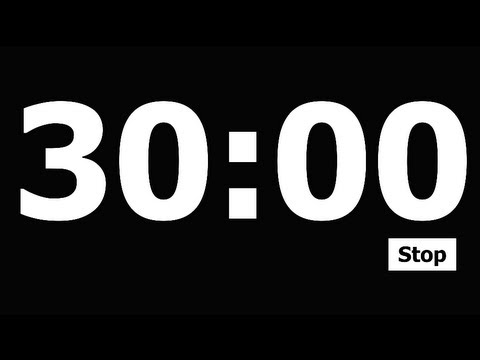 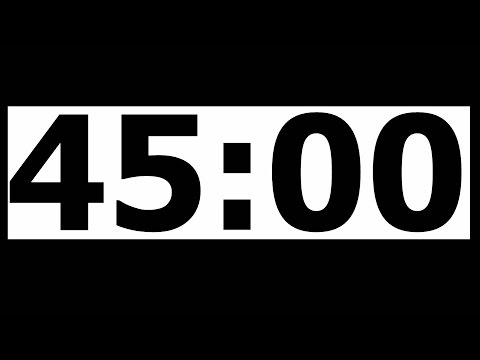 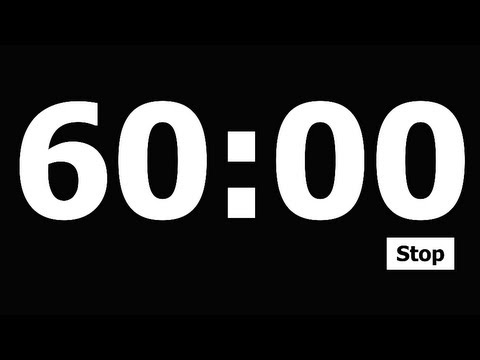 TODAY IS:
Add a timer
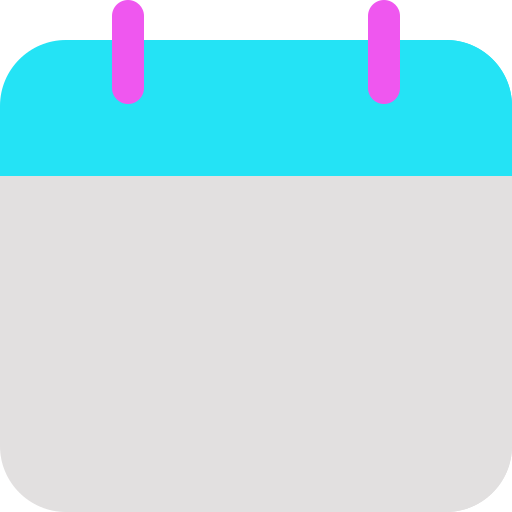 Focus Board
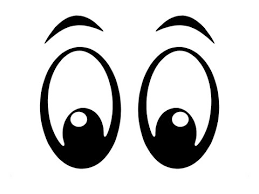 Wednesday
October 23, 2024
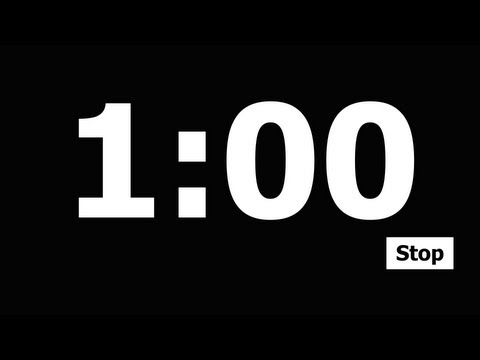 Color and Shape



pink crescent
Letter Bundle
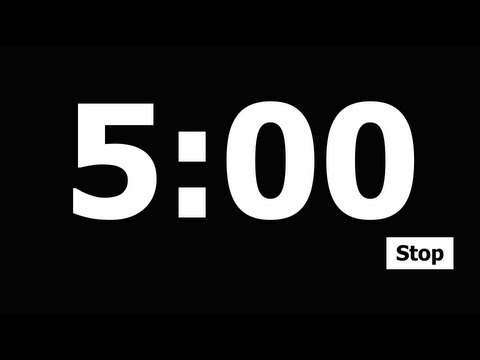 Number
9
nine
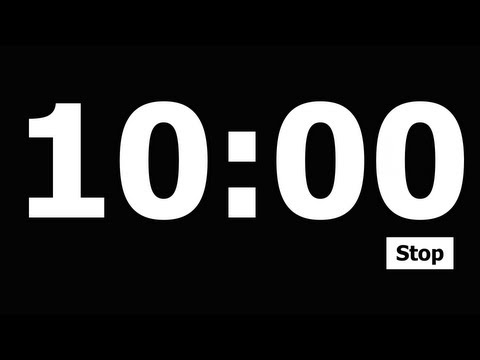 Cc
Kk
Qq
Zz
Ii
Sight Words:
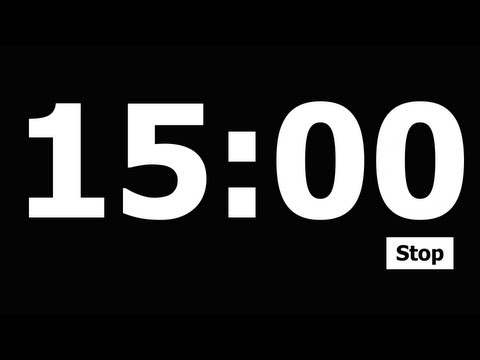 in
like
pink
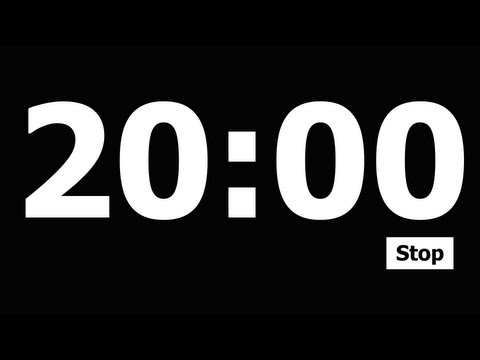 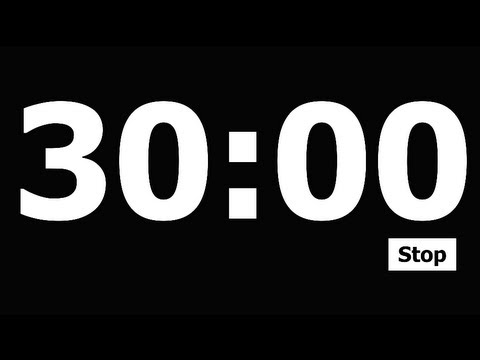 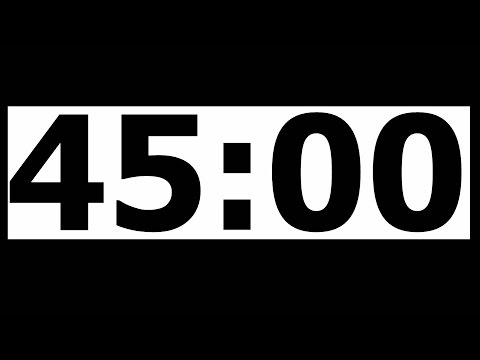 Daily 
Affirmation
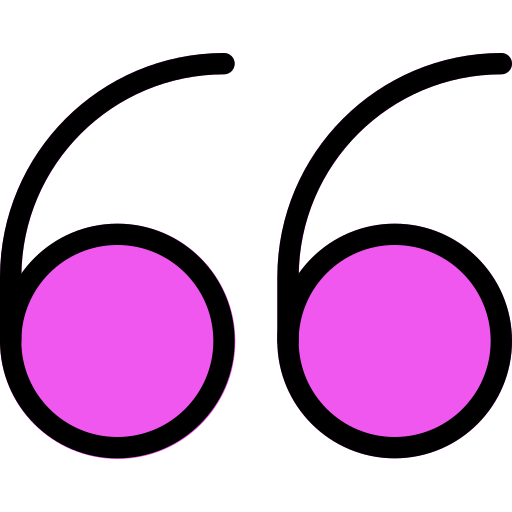 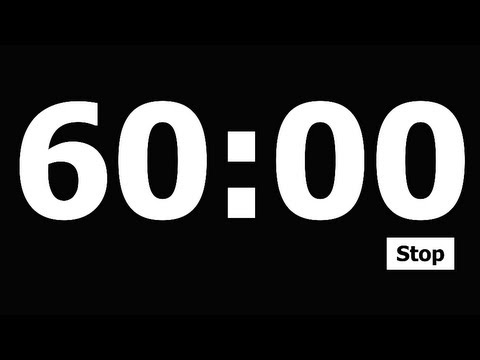 “I am important!”
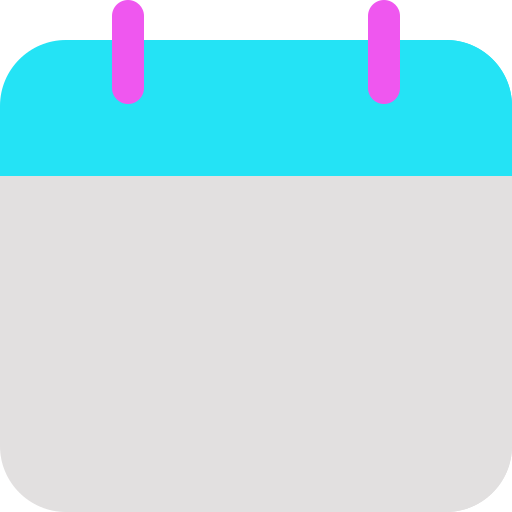 Add a timer
Today’s Lesson
Let’s Learn to Read!
TN Sounds First Vol. 1
Week 6
Day 3
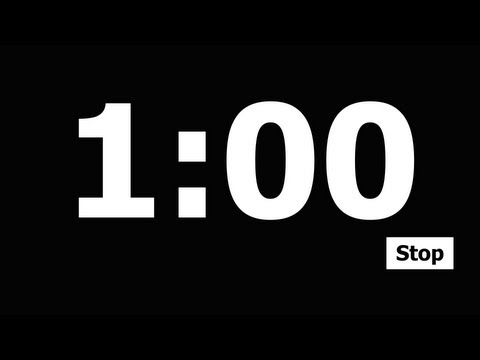 Rhyme Time!
Syllables: Break it Up!
Snatch the Sound
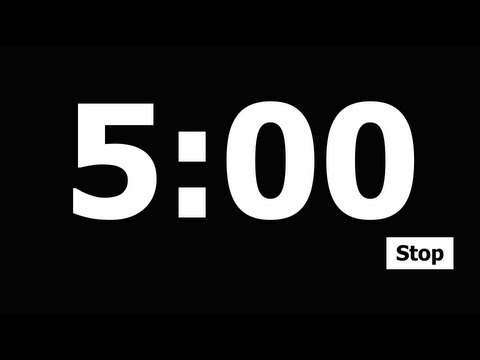 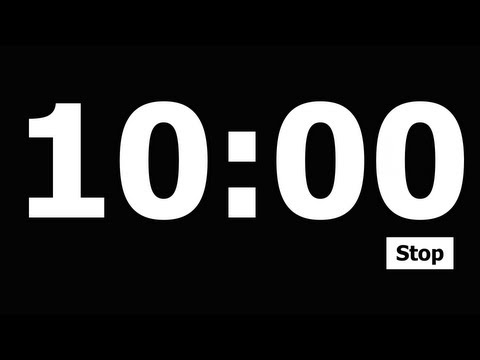 clipboard
highway
pothole
earthquake
scarecrow
pop

  dance

  jump
pick, stick
ran, van
pug, mug
smock, sock
feel, steal
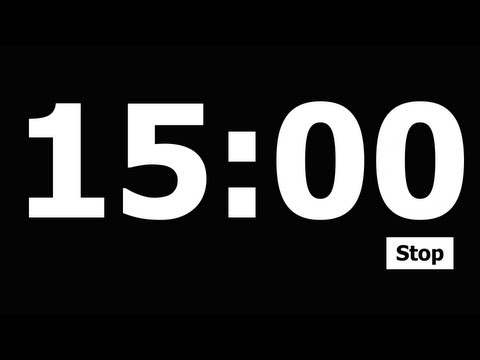 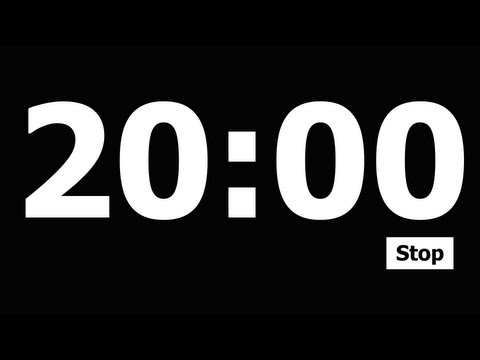 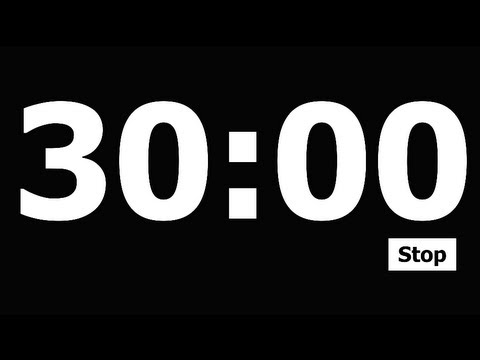 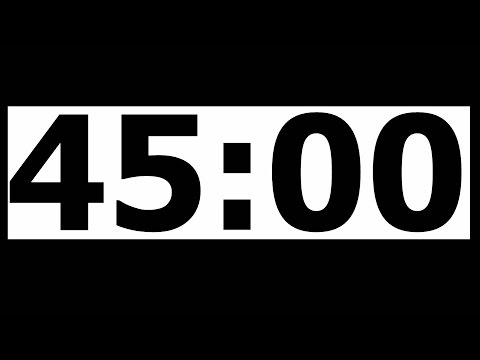 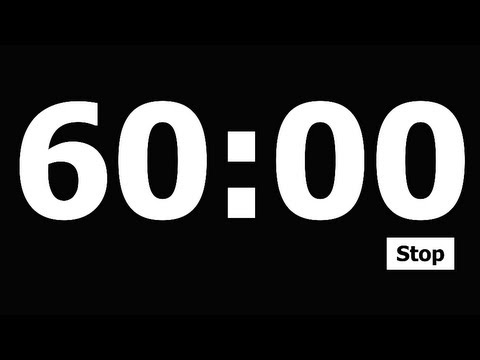 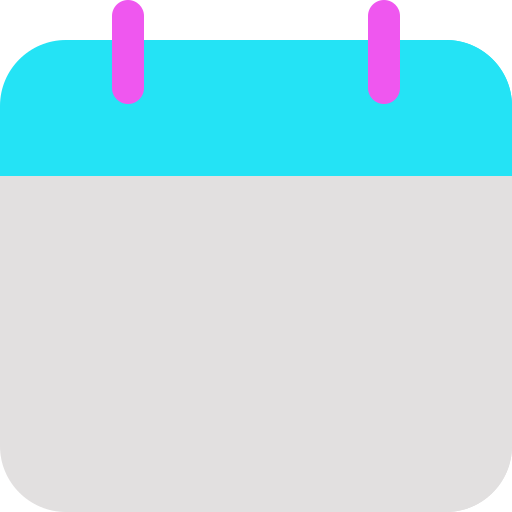 Add a timer
Let’s Learn to Read!
Today’s Lesson
TN Sounds First Vol. 1
Week 6
Day 3
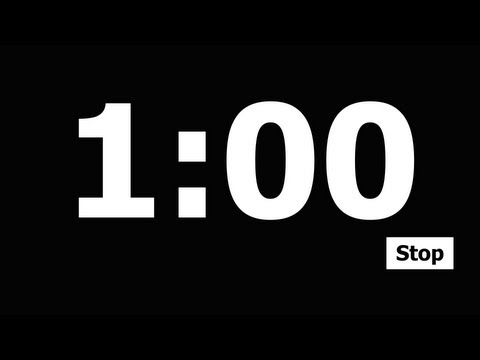 Snatch the Sound
Silly Sentence
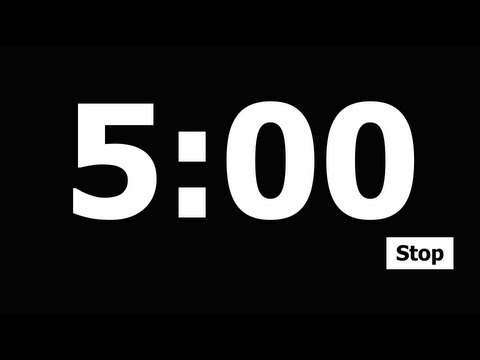 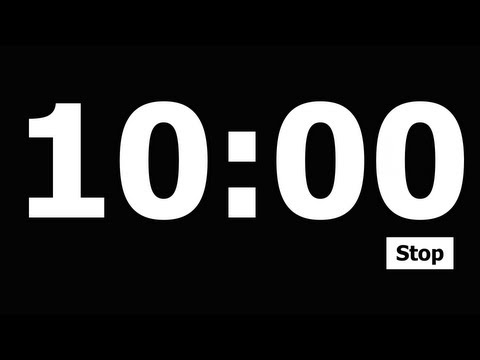 pop

  dance

  jump
Beautiful flowers blossom in the bright sun.
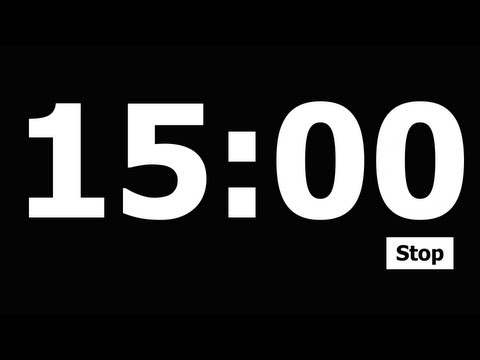 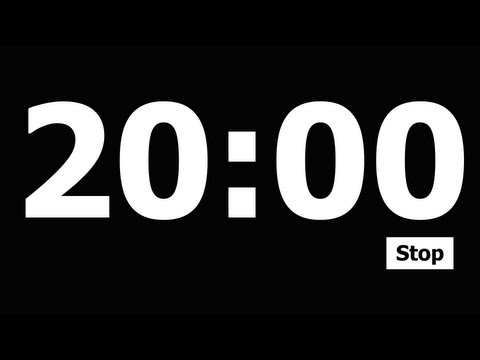 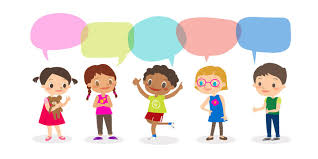 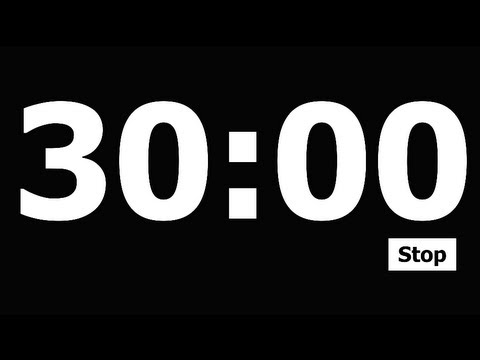 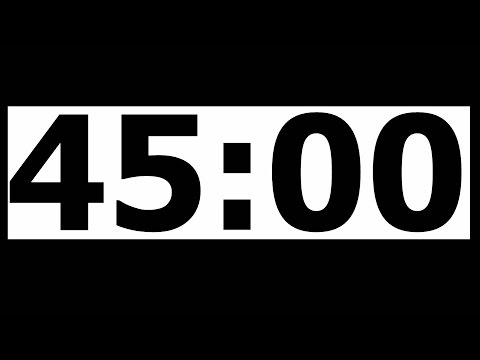 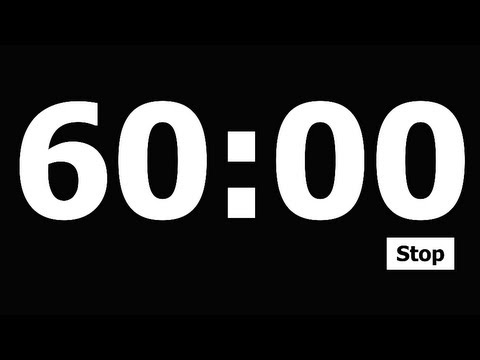 TODAY IS:
Add a timer
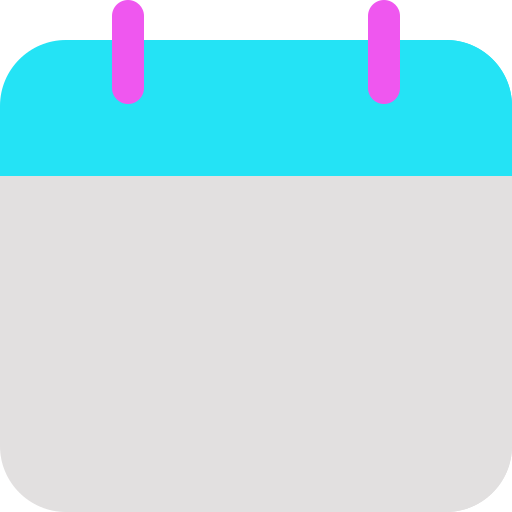 Focus Board
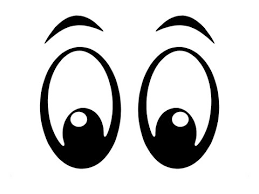 Thursday
October 24, 2024
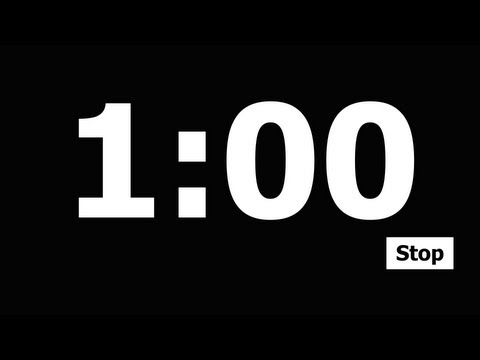 Color and Shape



pink crescent
Letter Bundle
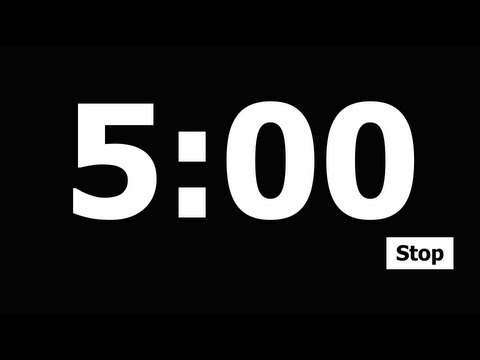 Number
9
nine
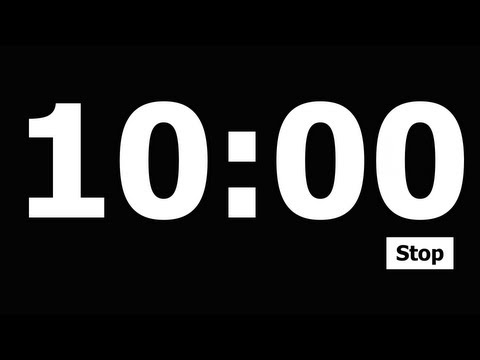 Cc
Kk
Qq
Zz
Ii
Sight Words:
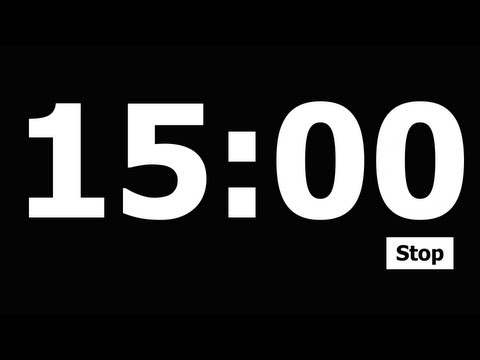 in
like
pink
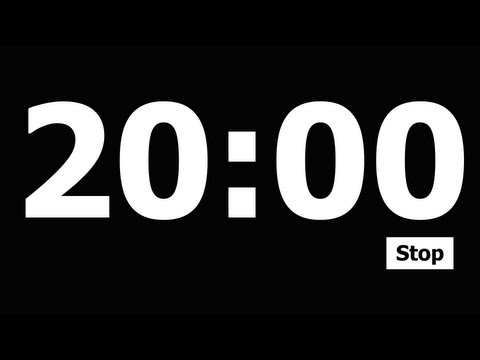 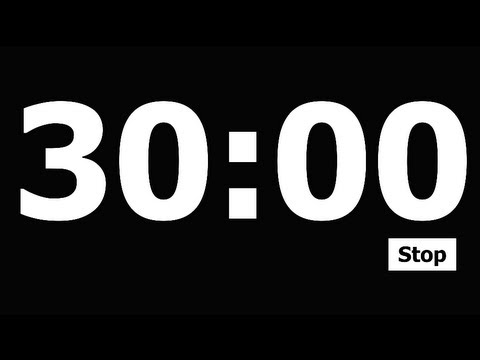 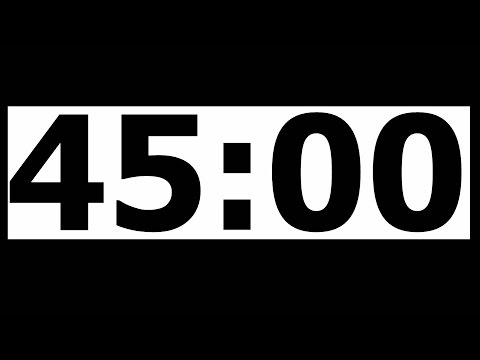 Daily 
Affirmation
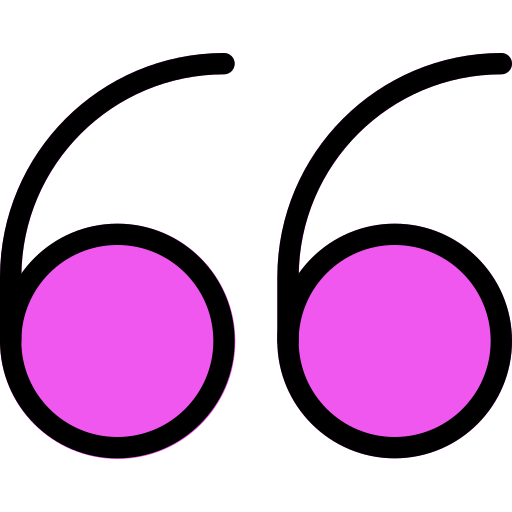 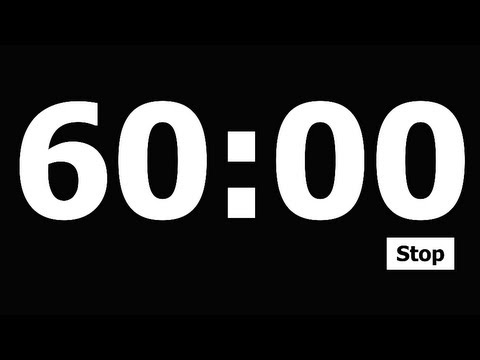 “I am important!”
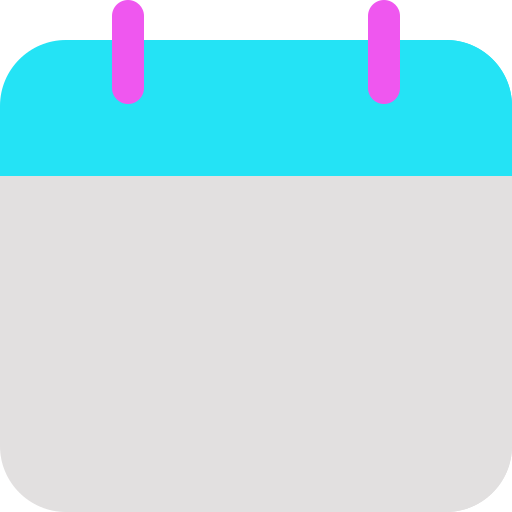 Add a timer
Today’s Lesson
Let’s Learn to Read!
TN Sounds First Vol. 1
Week 6
Day 4
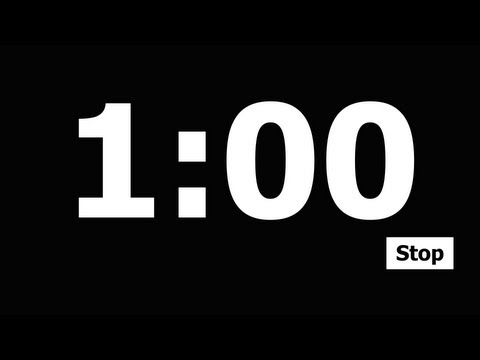 Rhyme Time!
Syllables: Break it Up!
Snatch the Sound
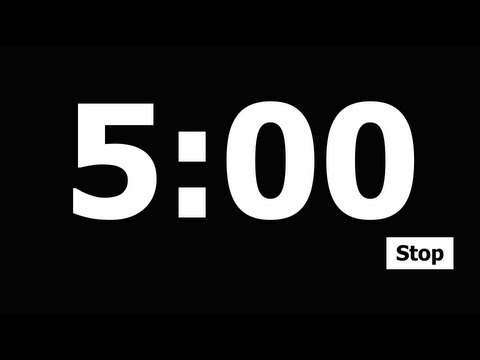 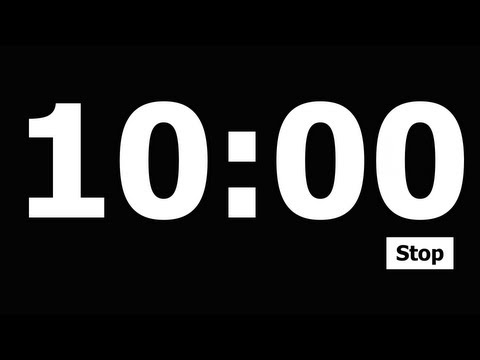 spotlight
bookworm
homesick
skateboard
flash

   zoom

   whiz
drink, sink
hand, sand
stop, drop
snack, back
vest, chest
soap, rope
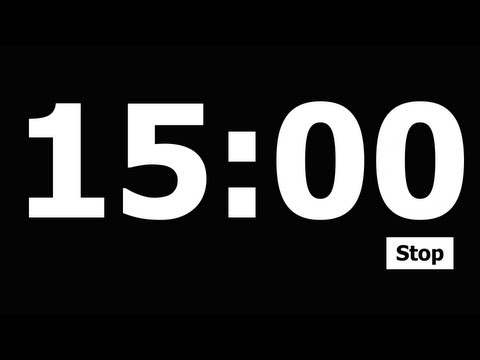 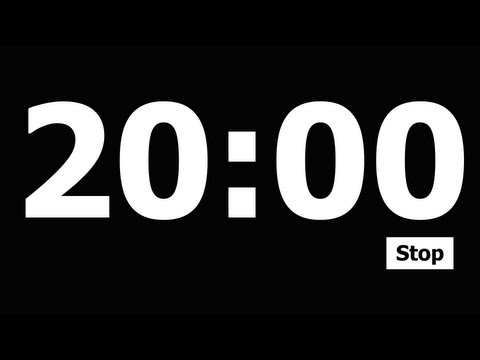 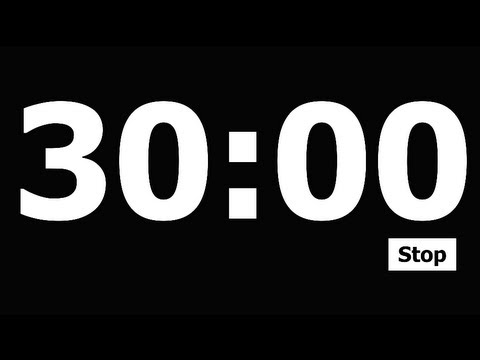 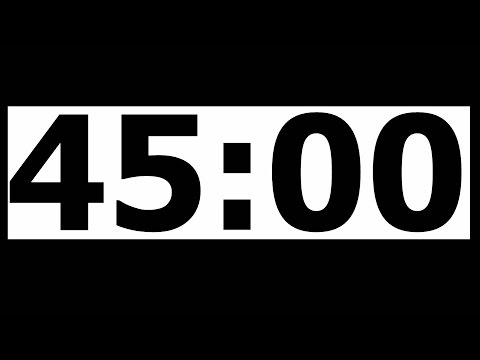 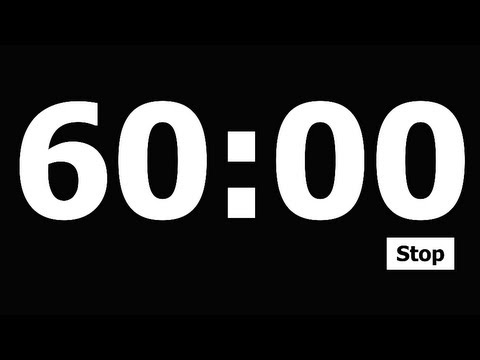 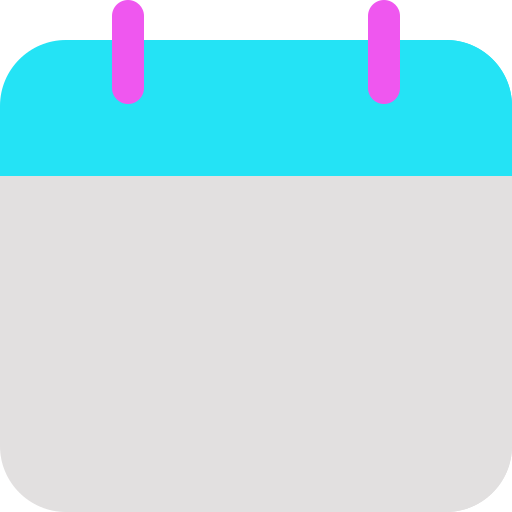 Add a timer
Let’s Learn to Read!
Today’s Lesson
TN Sounds First Vol. 1
Week 6
Day 4
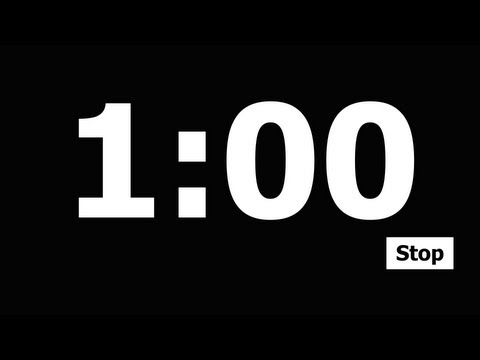 Snatch the Sound
Silly Sentence
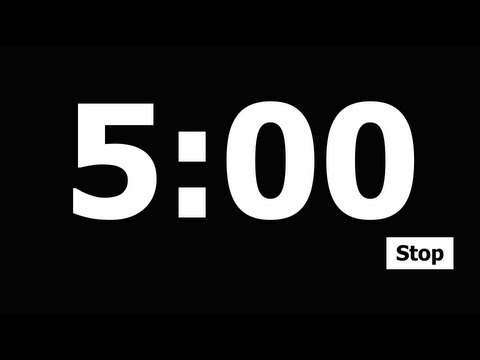 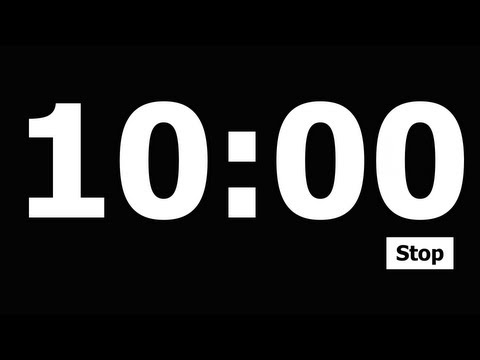 flash

   zoom

   whiz
Dunk the delicious doughnut in milk.
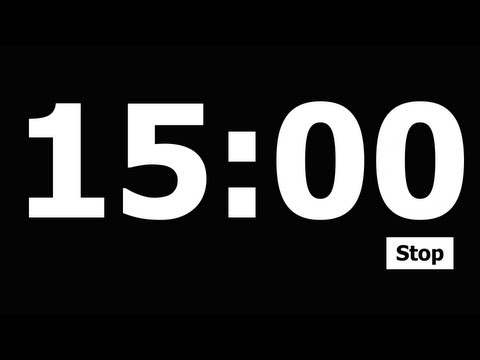 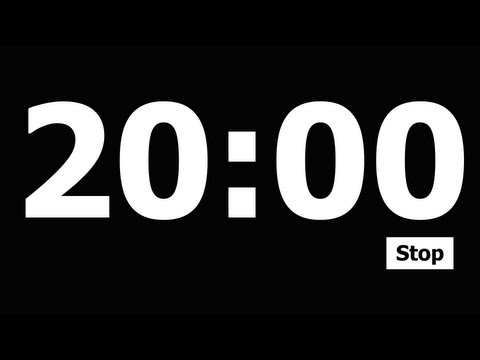 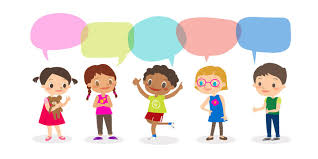 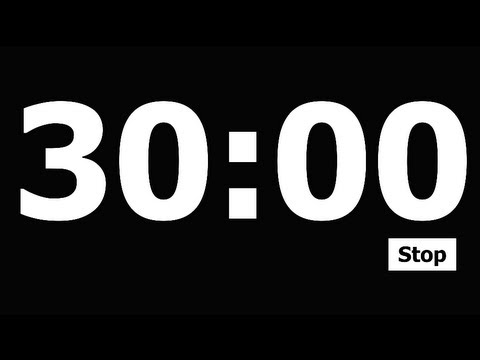 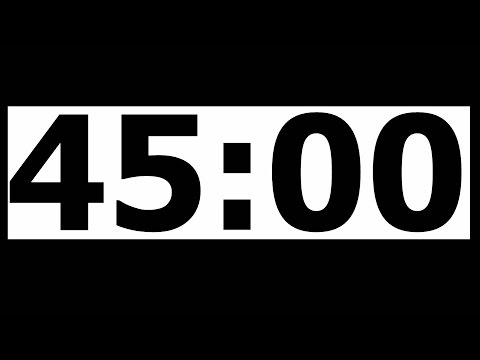 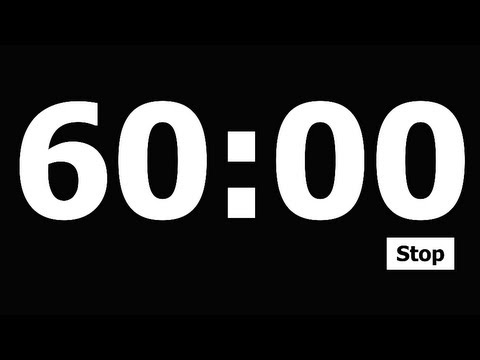 TODAY IS:
Add a timer
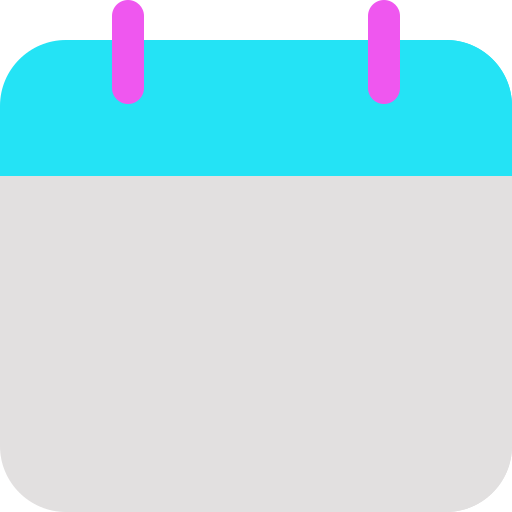 Focus Board
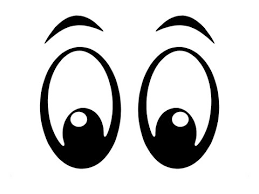 Friday
October 25, 2024
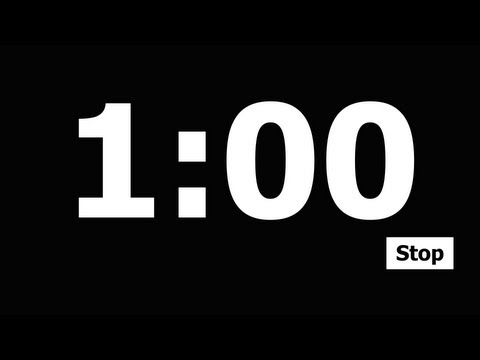 Color and Shape



pink crescent
Letter Bundle
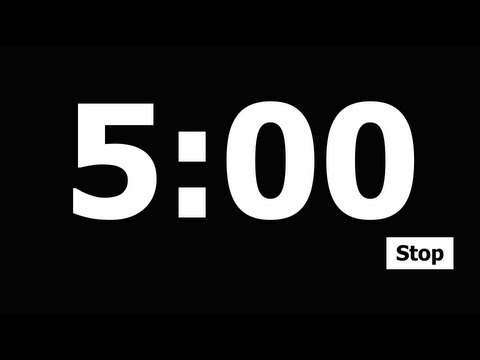 Number
9
nine
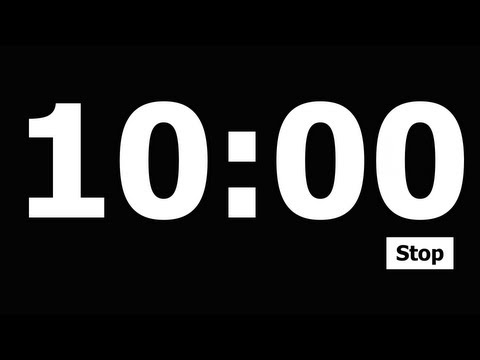 Cc
Kk
Qq
Zz
Ii
Sight Words:
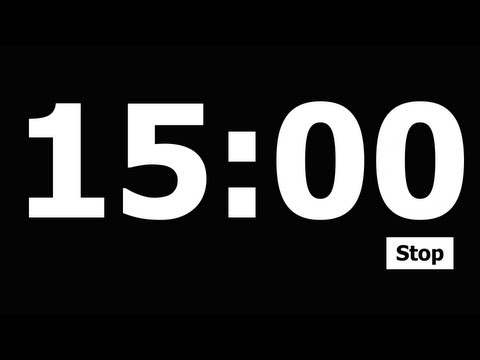 in
like
pink
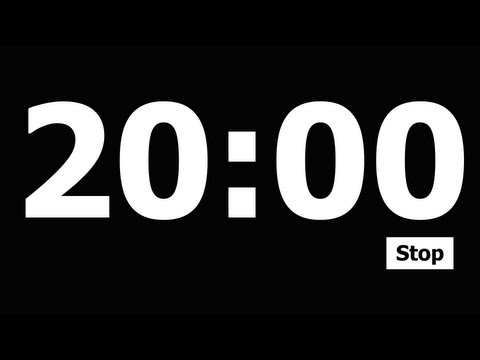 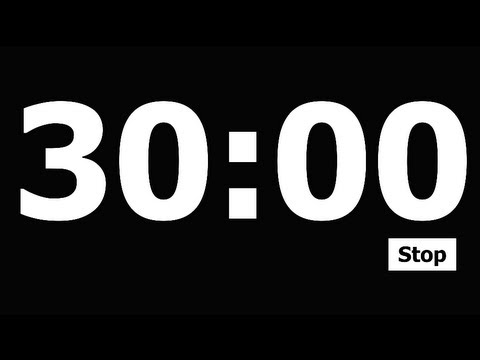 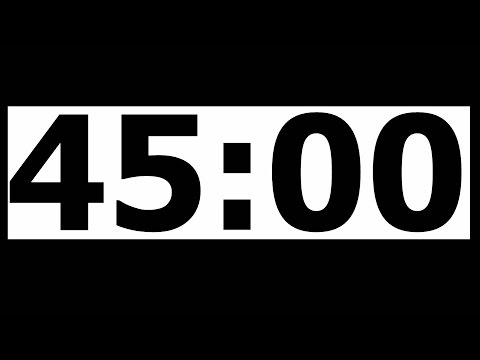 Daily 
Affirmation
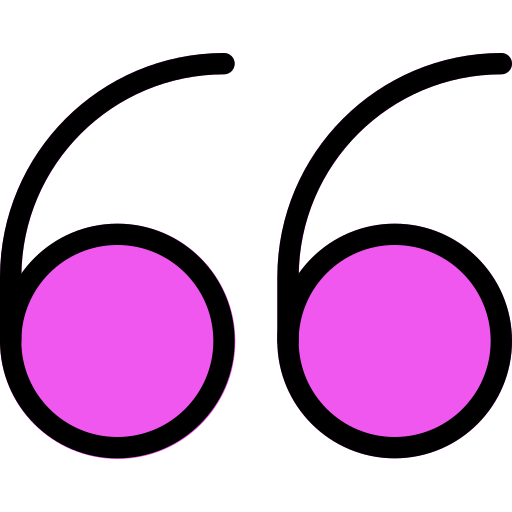 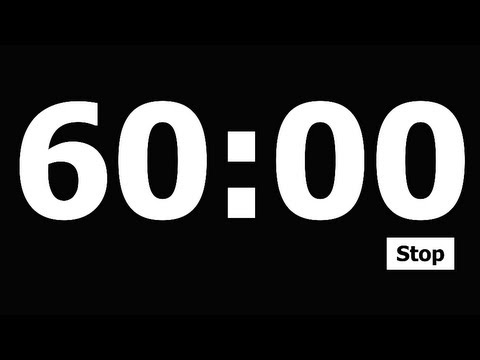 “I am important!”
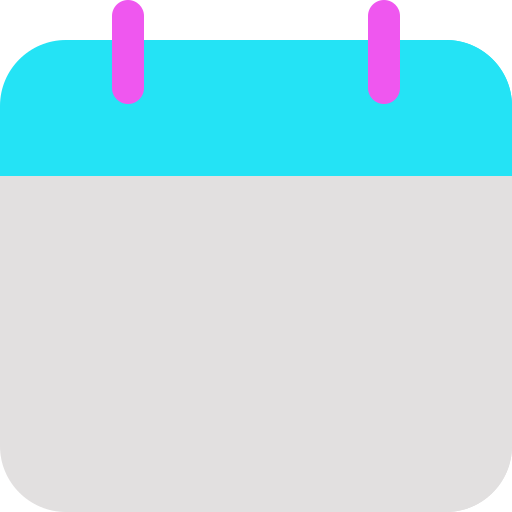 Add a timer
Today’s Lesson
Let’s Learn to Read!
TN Sounds First Vol. 1
Week 6
Day 5
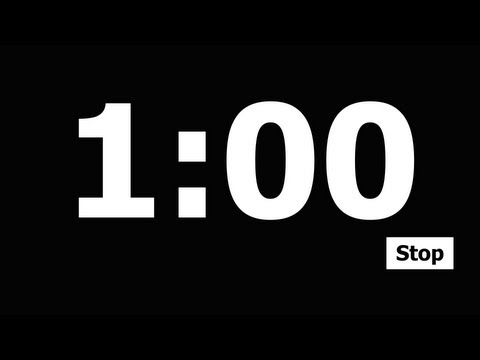 Rhyme Time!
Syllables: Break it Up!
Snatch the Sound
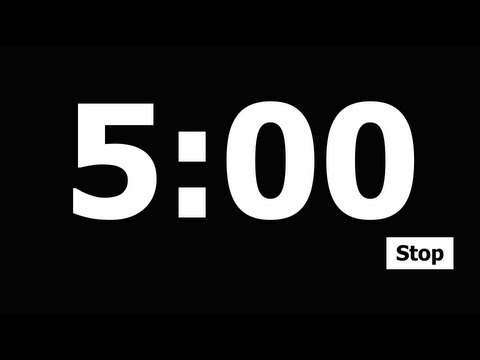 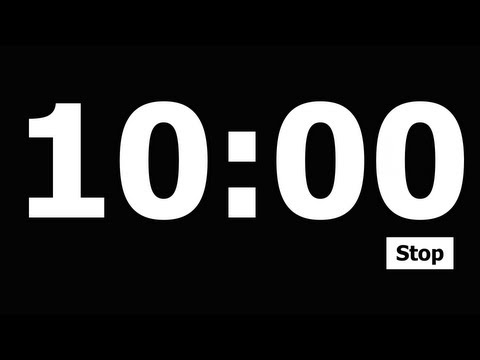 live

  room

  right
hairstyle
sunflower
wildcat
thunderstorm
headlight
wish, dish
flea, knee
frown, town
mutt, nut
mad, glad
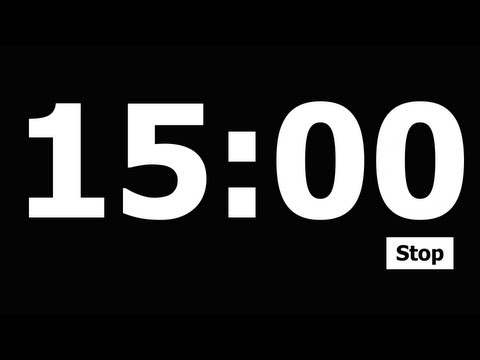 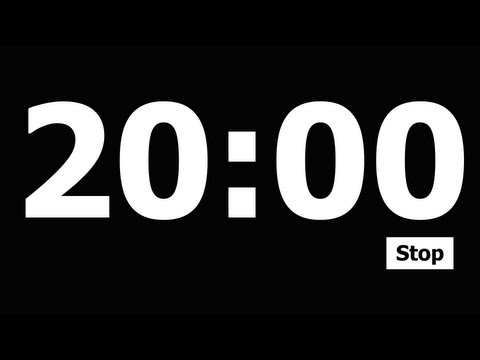 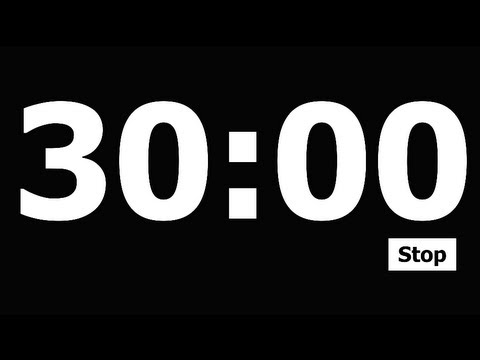 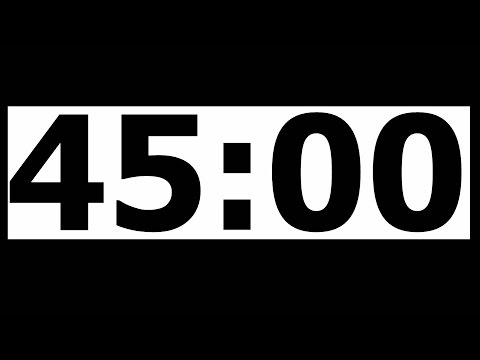 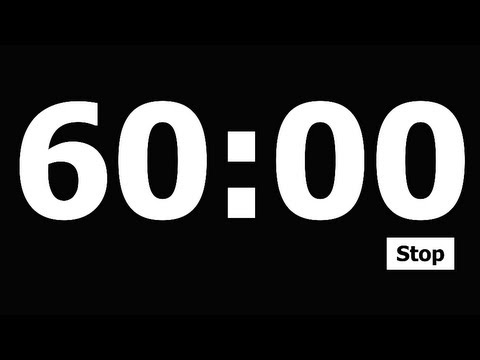 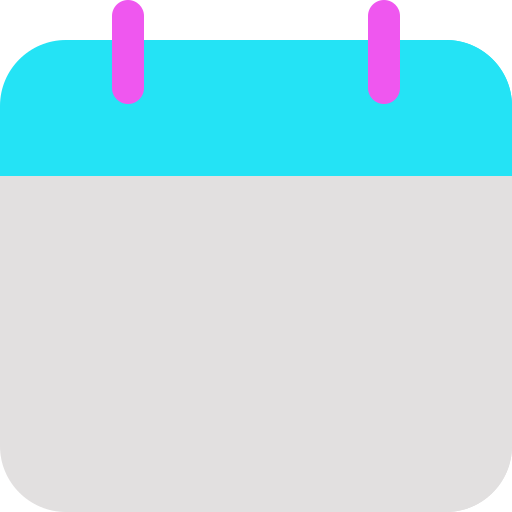 Add a timer
Let’s Learn to Read!
Today’s Lesson
TN Sounds First Vol. 1
Week 6
Day 5
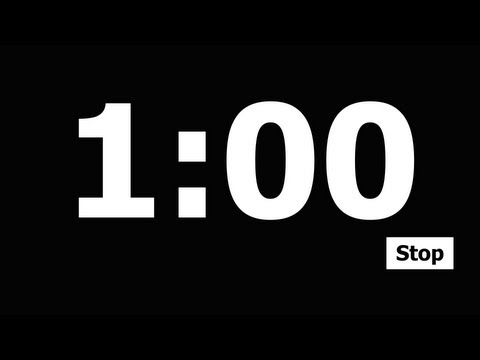 Snatch the Sound
Silly Sentence
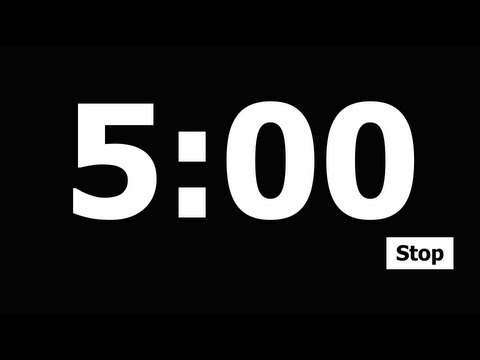 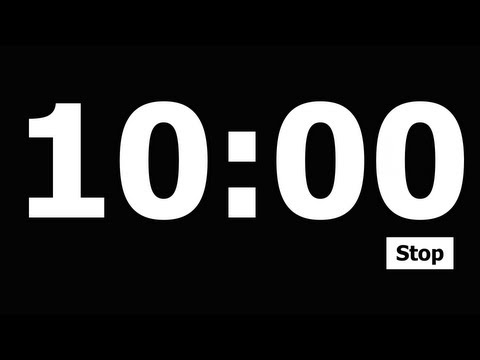 live

  room

  right
My monster made a mess in the mansion.
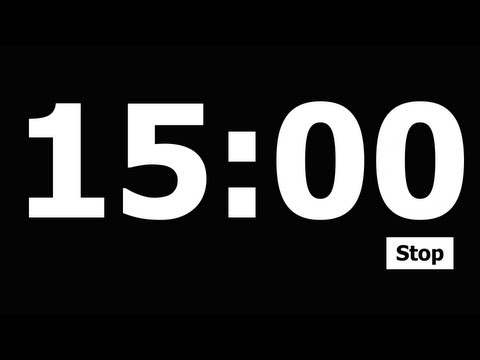 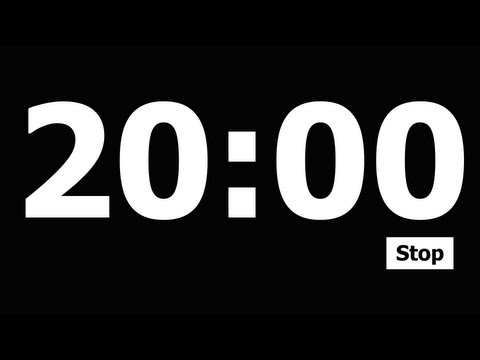 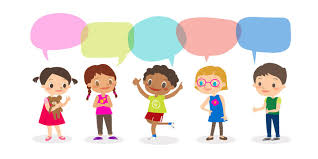 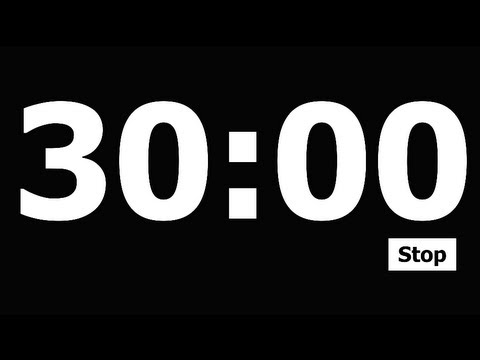 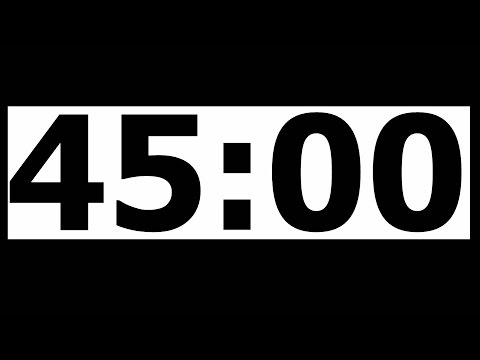 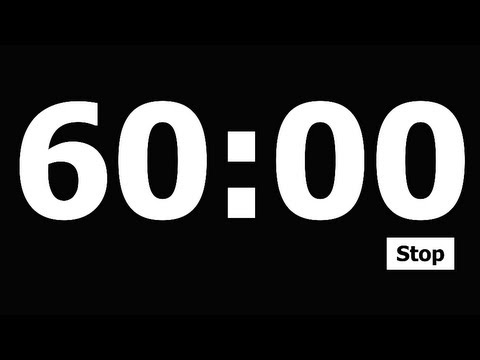